Nombre del proyecto:
Sistema 

Participantes:
Heriberto Domingo Santiago
Edgar Arroyo Huerta

Asesores:
Lic. Erik Balderas González
Ing. E

Tematica:
Sector Agroalimentario
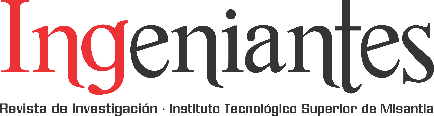 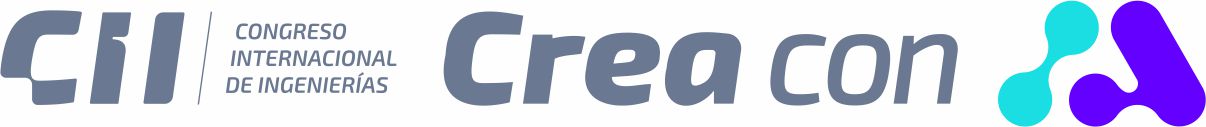 Contenido
Ejemplo
Introducción
Metodología
Resultados
Conclusiones
Bibliografía
Ingeniantes